2 0 2 0
工       作        总        结        汇       报
地球来的张先森
7 / 11
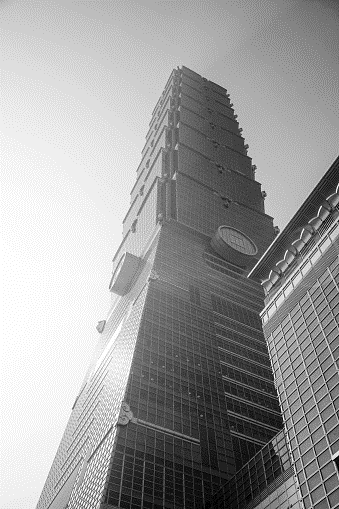 目录
CONTENTS
PART ONE      工作概况
01
PART TWO      工作亮点
02
PART THREE    经验教训
03
PART FOUR     阶段计划
04
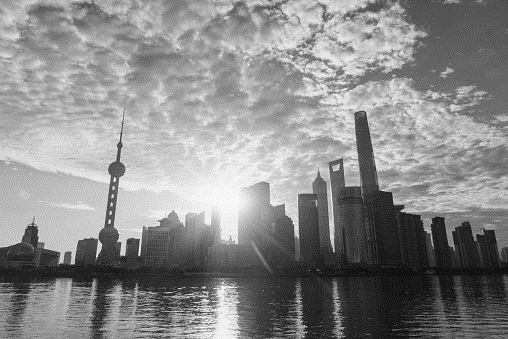 1
PART ONE     
工作概况
标题
标题
标题
点击此处添加文本信息。
标题数字等都可以通过点击和重新输入进行更改，顶部“开始”面板中可以对字体、字号、颜色、行距等进行修改。建议正文10号字，1.3倍字间距。点击此处添加文本信息。标题数字等都可以通过点击和重新输入进行更改，顶部“开始”面板中可以对字体、字号、颜色、行距等进行修改。
点击此处添加文本信息。
标题数字等都可以通过点击和重新输入进行更改，顶部“开始”面板中可以对字体、字号、颜色、行距等进行修改。建议正文10号字，1.3倍字间距。点击此处添加文本信息。标题数字等都可以通过点击和重新输入进行更改，顶部“开始”面板中可以对字体、字号、颜色、行距等进行修改。
点击此处添加文本信息。
标题数字等都可以通过点击和重新输入进行更改，顶部“开始”面板中可以对字体、字号、颜色、行距等进行修改。建议正文10号字，1.3倍字间距。点击此处添加文本信息。标题数字等都可以通过点击和重新输入进行更改，顶部“开始”面板中可以对字体、字号、颜色、行距等进行修改。
PART ONE     
工作概况
点击此处添加文本信息。
标题数字等都可以通过点击和重新输入进行更改，顶部“开始”面板中可以对字体、字号、颜色、行距等进行修改。建议正文10号字，1.3倍字间距。点击此处添加文本信息。标题数字等都可以通过点击和重新输入进行更改，顶部“开始”面板中可以对字体、字号、颜色、行距等进行修改。建议正文10号字，1.3倍字间距。
1
2
点击此处添加文本信息。
标题数字等都可以通过点击和重新输入进行更改，顶部“开始”面板中可以对字体、字号、颜色、行距等进行修改。建议正文10号字，1.3倍字间距。点击此处添加文本信息。标题数字等都可以通过点击和重新输入进行更改，顶部“开始”面板中可以对字体、字号、颜色、行距等进行修改。建议正文10号字，1.3倍字间距。
PART ONE     
工作概况
点击此处添加文本信息。
标题数字等都可以通过点击和重新输入进行更改，顶部“开始”面板中可以对字体、字号、颜色、行距等进行修改。建议正文10号字，1.3倍字间距。点击此处添加文本信息。标题数字等都可以通过点击和重新输入进行更改，顶部“开始”面板中可以对字体、字号、颜色、行距等进行修改。建议正文10号字，1.3倍字间距。
3
点击此处添加文本信息。
标题数字等都可以通过点击和重新输入进行更改，顶部“开始”面板中可以对字体、字号、颜色、行距等进行修改。建议正文10号字，1.3倍字间距。点击此处添加文本信息。标题数字等都可以通过点击和重新输入进行更改，顶部“开始”面板中可以对字体、字号、颜色、行距等进行修改。建议正文10号字，1.3倍字间距。
4
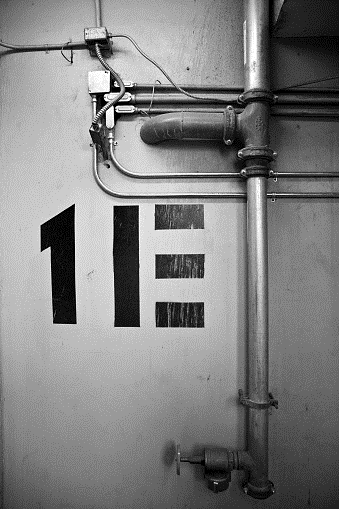 PART ONE     
工作概况
TEXT HERE 点击此处添加标题
标题数字等都可以通过点击和重新输入进行更改，顶部“开始”面板中可以对字体、字号、颜色、行距等进行修改。建议正文10号字，1.3倍字间距。点击此处添加文本信息。标题数字等都可以通过点击和重新输入进行更改，顶部“开始”面板中可以对字体、字号、颜色、行距等进行修改。建议正文10号字，1.3倍字间距。
TEXT HERE 点击此处添加标题
标题数字等都可以通过点击和重新输入进行更改，顶部“开始”面板中可以对字体、字号、颜色、行距等进行修改。建议正文10号字，1.3倍字间距。点击此处添加文本信息。标题数字等都可以通过点击和重新输入进行更改，顶部“开始”面板中可以对字体、字号、颜色、行距等进行修改。建议正文10号字，1.3倍字间距。
TEXT HERE 点击此处添加标题
标题数字等都可以通过点击和重新输入进行更改，顶部“开始”面板中可以对字体、字号、颜色、行距等进行修改。建议正文10号字，1.3倍字间距。点击此处添加文本信息。标题数字等都可以通过点击和重新输入进行更改，顶部“开始”面板中可以对字体、字号、颜色、行距等进行修改。建议正文10号字，1.3倍字间距。
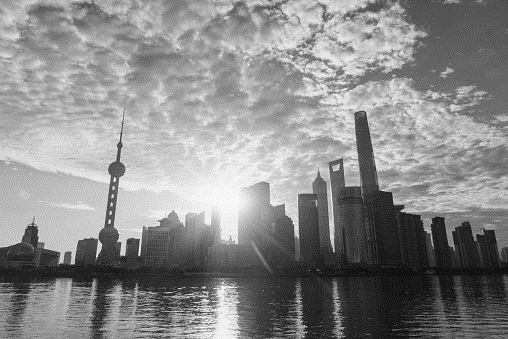 2
PART TWO   
  工作亮点
2011
标    题
2010
标题数字等都可以通过点击和重新输入进行更改，顶部“开始”面板中可以对字体、字号、颜色、行距等进行修改。建议正文10号字，1.3倍字间距。标题数字等都可以通过点击和重新输入进行更改，顶部“开始”面板中可以对字体、字号、颜色、行距等进行修改。建议正文10号字，1.3倍字间距。
2009
2008
PART TWO   
  工作亮点
标    题
标题数字等都可以通过点击和重新输入进行更改，顶部“开始”面板中可以对字体、字号、颜色、行距等进行修改。建议正文10号字，1.3倍字间距。标题数字等都可以通过点击和重新输入进行更改，顶部“开始”面板中可以对字体、字号、颜色、行距等进行修改。建议正文10号字，1.3倍字间距。
标题数字等都可以通过点击和重新输入进行更改，顶部“开始”面板中可以对字体、字号、颜色、行距等进行修改。建议正文10号字，1.3倍字间距。

标题数字等都可以通过点击和重新输入进行更改，顶部“开始”面板中可以对字体、字号、颜色、行距等进行修改。建议正文10号字，1.3倍字间距。
PART TWO   
  工作亮点
60%
70%
80%
TEXT HERE
TEXT HERE
TEXT HERE
顶部“开始”面板中可以对字体、字号、颜色、行距等进行修改。
顶部“开始”面板中可以对字体、字号、颜色、行距等进行修改。
顶部“开始”面板中可以对字体、字号、颜色、行距等进行修改。
顶部“开始”面板中可以对字体、字号、颜色、行距等进行修改。
顶部“开始”面板中可以对字体、字号、颜色、行距等进行修改。
顶部“开始”面板中可以对字体、字号、颜色、行距等进行修改。
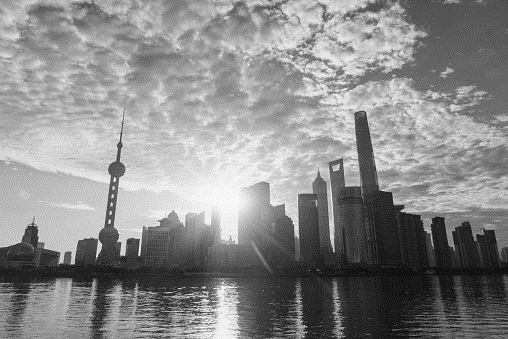 3
PART THREE   
 经验教训
01
03
02
04
TITLE HERE
TITLE HERE
点击此处添加文本信息。
标题数字等都可以通过点击和重新输入进行更改。
点击此处添加文本信息。
标题数字等都可以通过点击和重新输入进行更改。
TITLE HERE
TITLE HERE
点击此处添加文本信息。
标题数字等都可以通过点击和重新输入进行更改。
点击此处添加文本信息。
标题数字等都可以通过点击和重新输入进行更改。
PART THREE   
 经验教训
点击此处添加文本信息。
标题数字等都可以通过点击和重新输入进行更改。
点击此处添加文本信息。
标题数字等都可以通过点击和重新输入进行更改。
点击此处添加文本信息。
标题数字等都可以通过点击和重新输入进行更改。
点击此处添加文本信息。
标题数字等都可以通过点击和重新输入进行更改。
PART THREE   
 经验教训
点击此处添加标题
EXAMPLE TEXT
顶部“开始”面板中可以对字体、字号、颜色、行距等进行修改。建议正文10号字，1.3倍字间距。
标题数字等都可以通过点击和重新输入进行更改，顶部“开始”面板中可以对字体、字号、颜色、行距等进行修改。建议正文10号字，1.3倍字间距。标a题数字等都可以通过点击和重新输入进行更改，顶部“开始”面板中可以对字体、字号、颜色、行距等进行修改。建议正文10号字，1.3倍字间距。
点击此处添加标题
顶部“开始”面板中可以对字体、字号、颜色、行距等进行修改。建议正文10号字，1.3倍字间距。
点击此处添加标题
顶部“开始”面板中可以对字体、字号、颜色、行距等进行修改。建议正文10号字，1.3倍字间距。
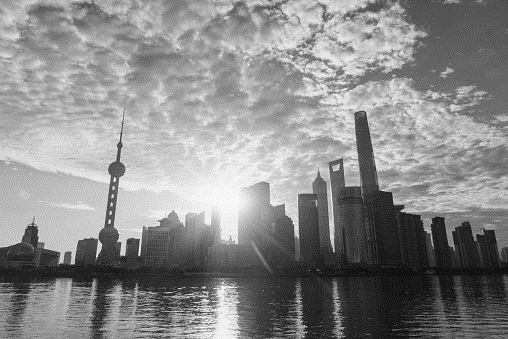 4
PART FOUR     
阶段计划
2012
2013
2014
2015
顶部“开始”面板中可以对字体、字号、颜色、行距等进行修改
顶部“开始”面板中可以对字体、字号、颜色、行距等进行修改
顶部“开始”面板中可以对字体、字号、颜色、行距等进行修改
顶部“开始”面板中可以对字体、字号、颜色、行距等进行修改
PART FOUR     
阶段计划
顶部“开始”面板中可以对字体、字号、颜色、行距等进行修改
2 0 1 2
标 题
标 题
2 0 1 3
顶部“开始”面板中可以对字体、字号、颜色、行距等进行修改
2 0 1 4
顶部“开始”面板中可以对字体、字号、颜色、行距等进行修改
标 题
标 题
2 0 1 5
顶部“开始”面板中可以对字体、字号、颜色、行距等进行修改
2 0 20
THANK YOU
@来自地球的张先森